Соблюдение мер профилактики ИСМП при оказании стоматологической помощи средним медперсоналом
старшая медицинская сестра 
Лечебно - хирургического 
отделения №1 ГБУЗ СО «ССП»
Буркина Ирина Юрьевна
- риск перекрестного инфицирования пациентов;- риск профессионального заражения медицинских работников, оказывающих стоматологическую помощь.
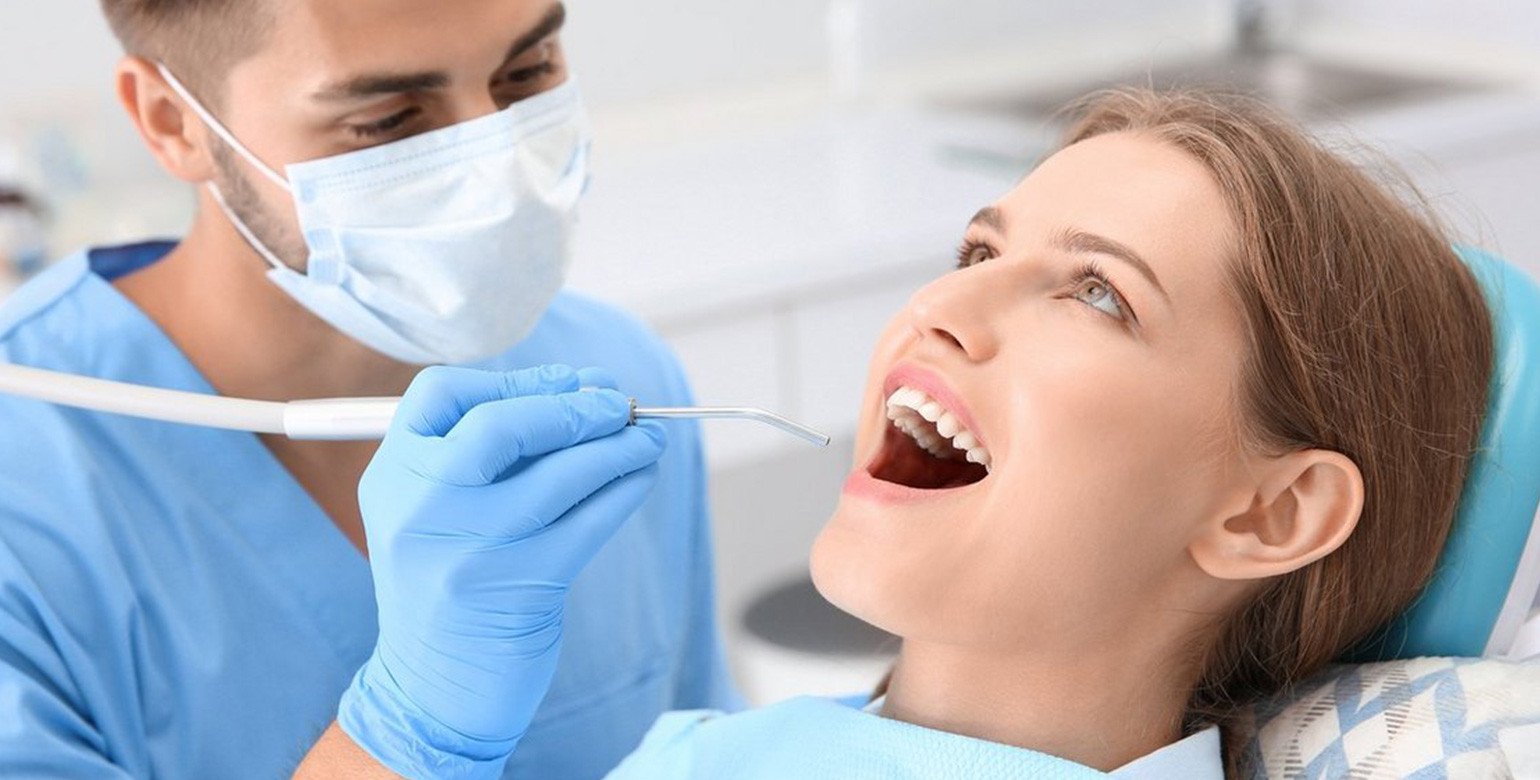 Мероприятия по защите медработников
Специфические подходы

Эффективны в отношении определенных возбудителей
Неспецифические подходы

Направлены на сокращение вероятности любого инфицирования в процессе оказания медицинской помощи
Пути передачи инфекции
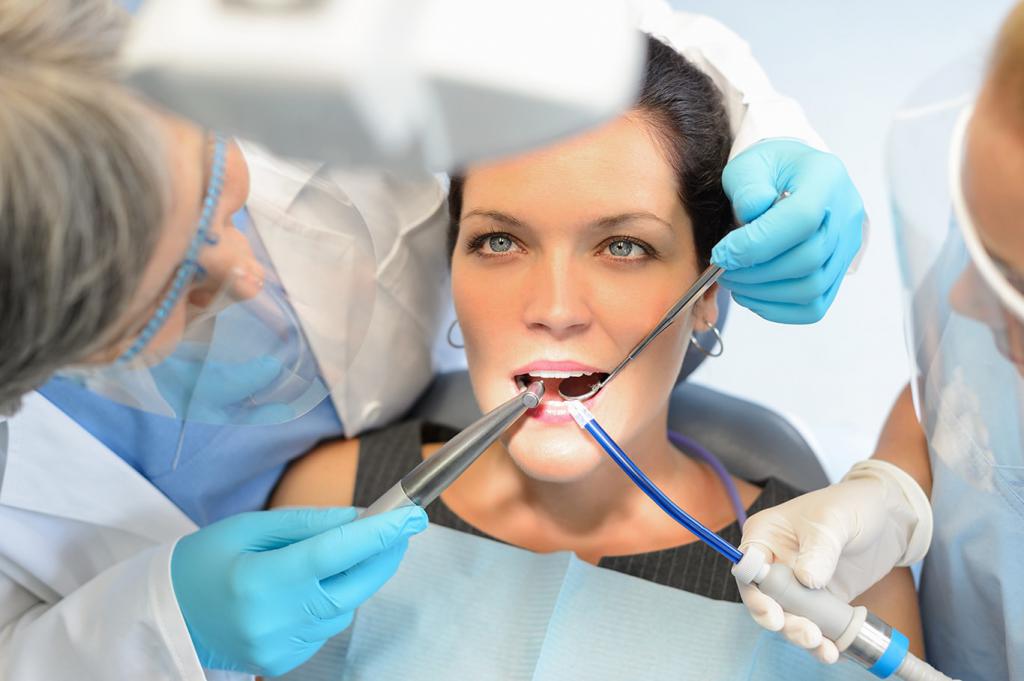 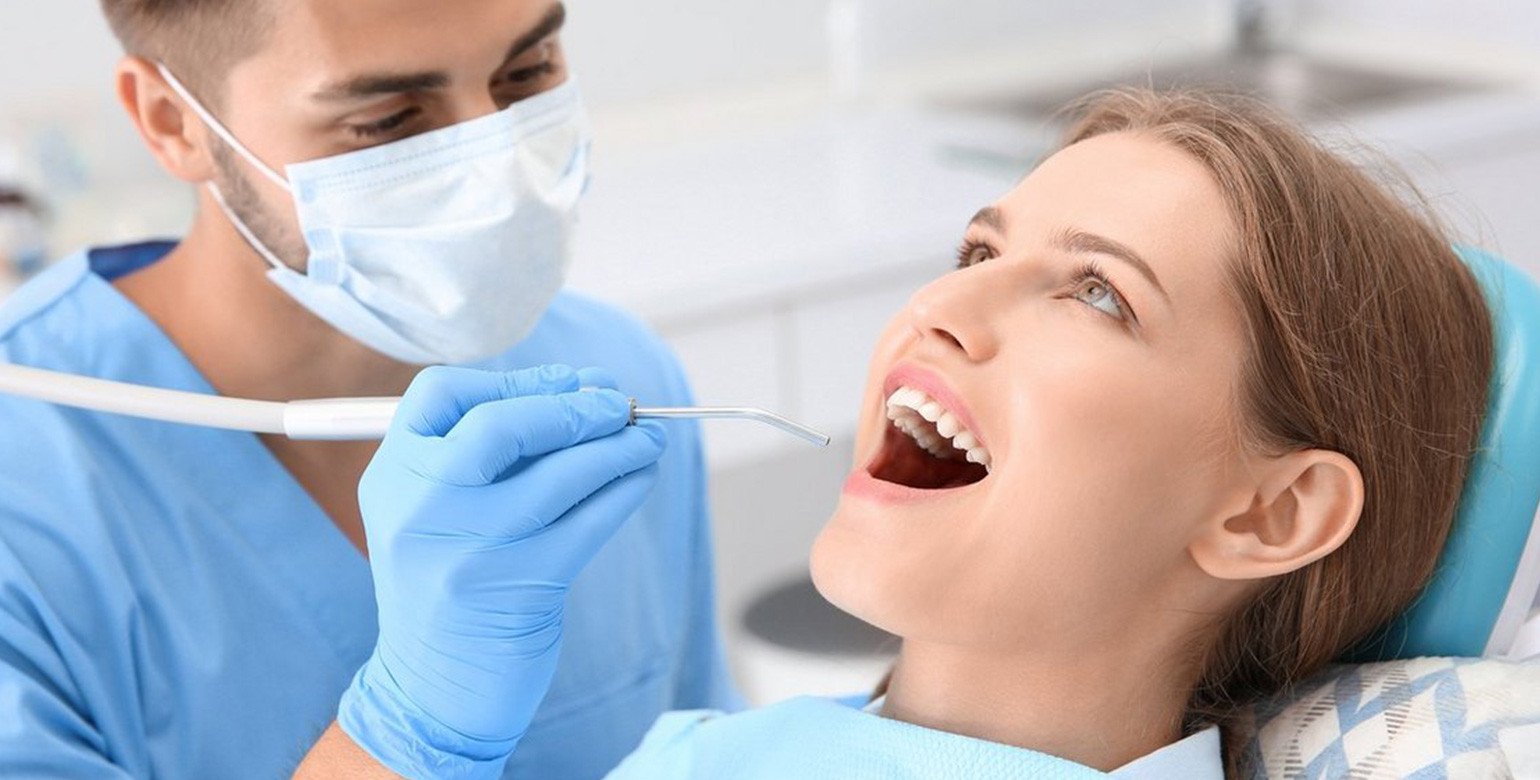 Контактная передача
Воздушно-капельный путь
Зоны риска эпидбезопасности
необеззараженные предметы – плевательницы, раковины и ручки кранов для мытья рук, лотки для инструментов;
лечебная и вспомогательная аппаратура, например, амальгамосмесители, ортопедическая наковальня и ортопедический молоточек, коробки для хранения протезов, средства полировки, рентгеновский аппарат (в частности зажимы для рентгеновской ленки);
любое дополнительное оборудование, используемое во время лечения, например, ультразвуковое устройство для удаления зубного камня или лампа для светоотверждаемых материалов, ручки и рычаги регулировки осветительных ламп и, не в последнюю очередь, телефонный аппарат.
Эпидемиологическая цепочка передачи инфекции от пациента к медперсоналу
Мероприятия, направленные на профилактику инфицирования
Направленные на создание системы эпидемиологического надзора.
Направленные на источник инфекции.
Направленные на разрыв механизма передачи инфекции.
Направленные на повышение невосприимчивости организма
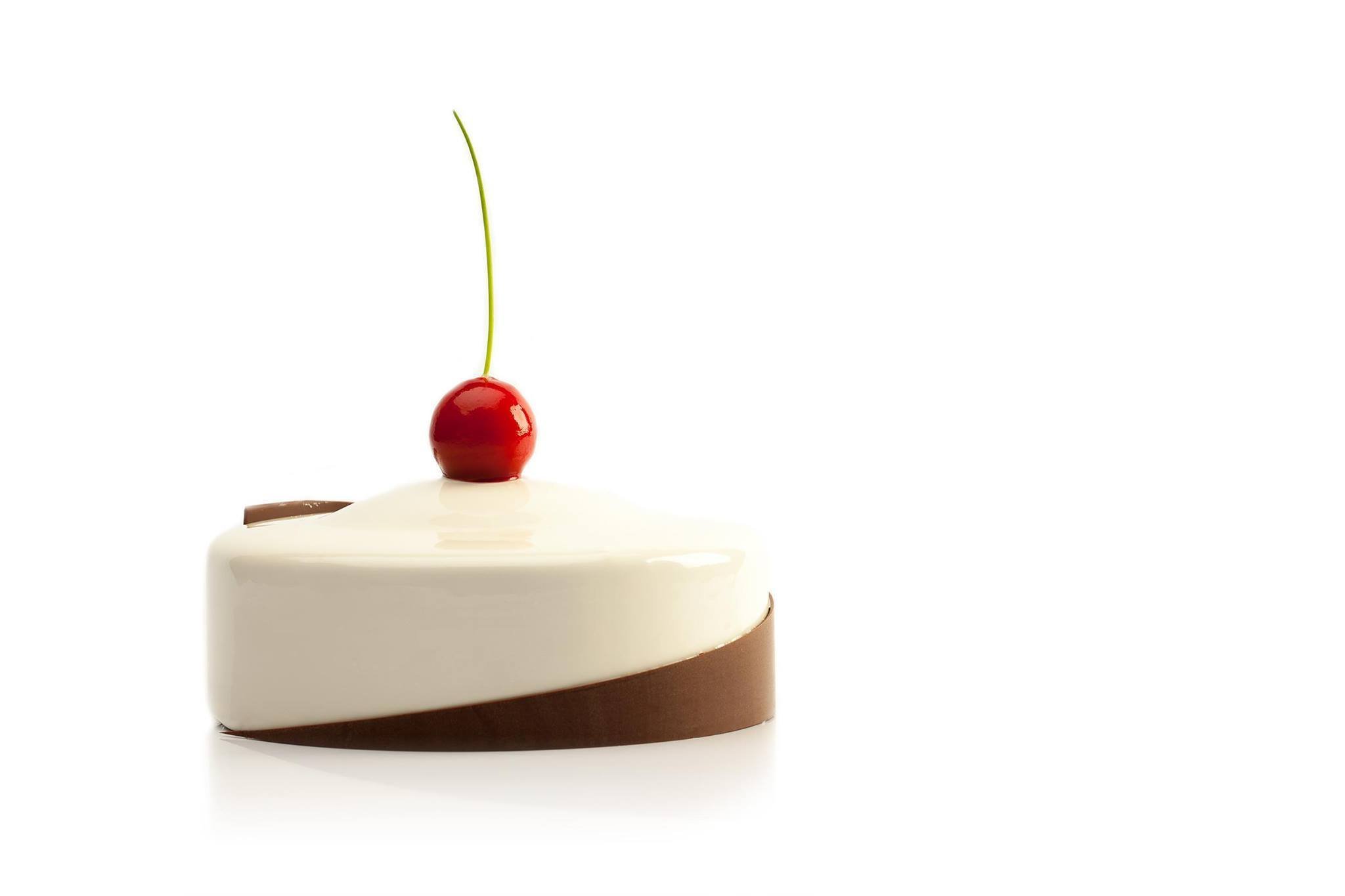 ИСМП
ППК
۷ СанПиН 3.3686-21 «Санитарно-эпидемиологические требования по профилактике инфекционных болезней» (утв. Постановлением Главного государственного санитарного врача РФ от 28 января 2021 г. N 4, вступили в силу с 1 сентября 2021 г.) 
۷ Предложения( Практические рекомендации) по организации внутреннего контроля качества и безопасности медицинской деятельности в медицинской организации(Поликлинике) Вторая версия утв. 01.07.2023 г.
۷ Приказ Министерства здравоохранения РФ от 29 ноября 2021 г. N 1108н
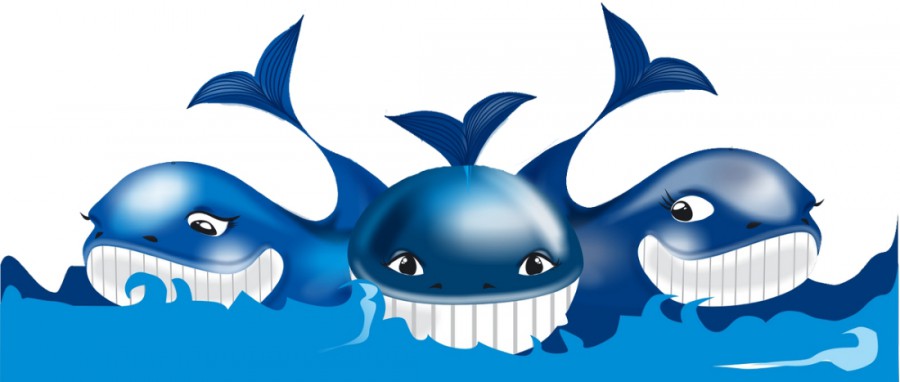 Задачи поликлиники в этой работе
Знать, «ЧТО» надо делать.
Знать, «КАК» это делать.
Знать «Нужный» результат.
основные формы ИСМП при оказании СТОМАТОЛОГИЧЕСКОЙ медицинской помощи
гепатиты В и С,
 ВИЧ-инфекция, 
 воздушно-капельные инфекции (ВКИ):
            корь, 
            краснуха,
            эпидемиологический паротит
            коклюш
            дифтерия
            ветряная оспа
            грипп
            COVID-19
«КАК» делать!
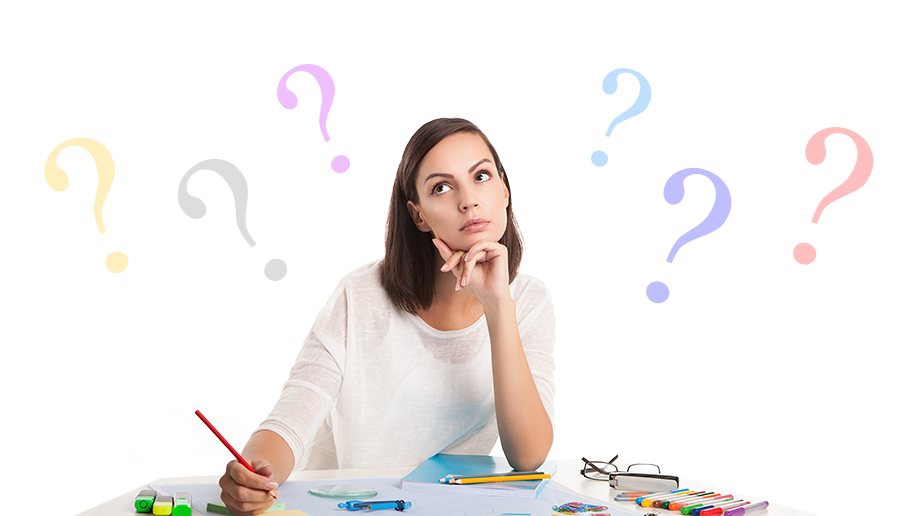 «Нужный» результат
Обучение технике гигиены рук до и после проведения дополнительной учебы
До
Персонал сам изучал нормативные акты
Обучение было исключительно теоретическим, практические навыки отсутствовали
Стандарты есть, понимания и восприятия  нет.
После
Подготовленный наставник индивидуально обучает на рабочем месте несколько дней до достижения автоматизма
Уровень практических навыков повысился. Теория отложилась в памяти. 
Стандарты сделали более  понятными для восприятия.
Формула обучения
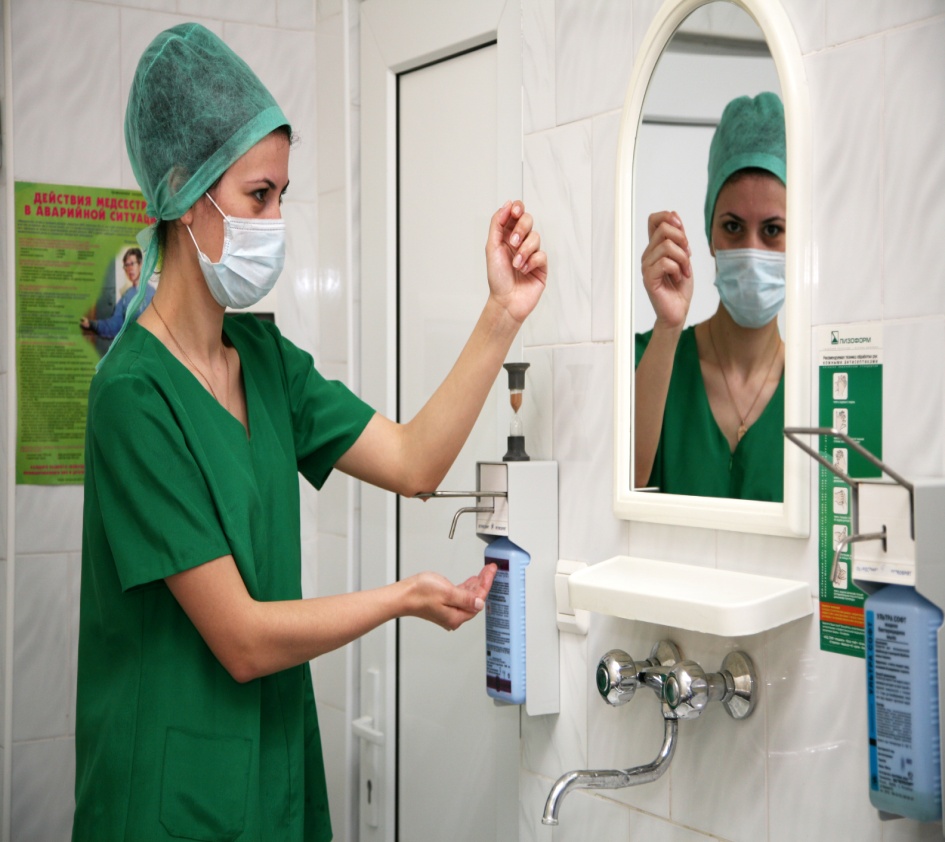 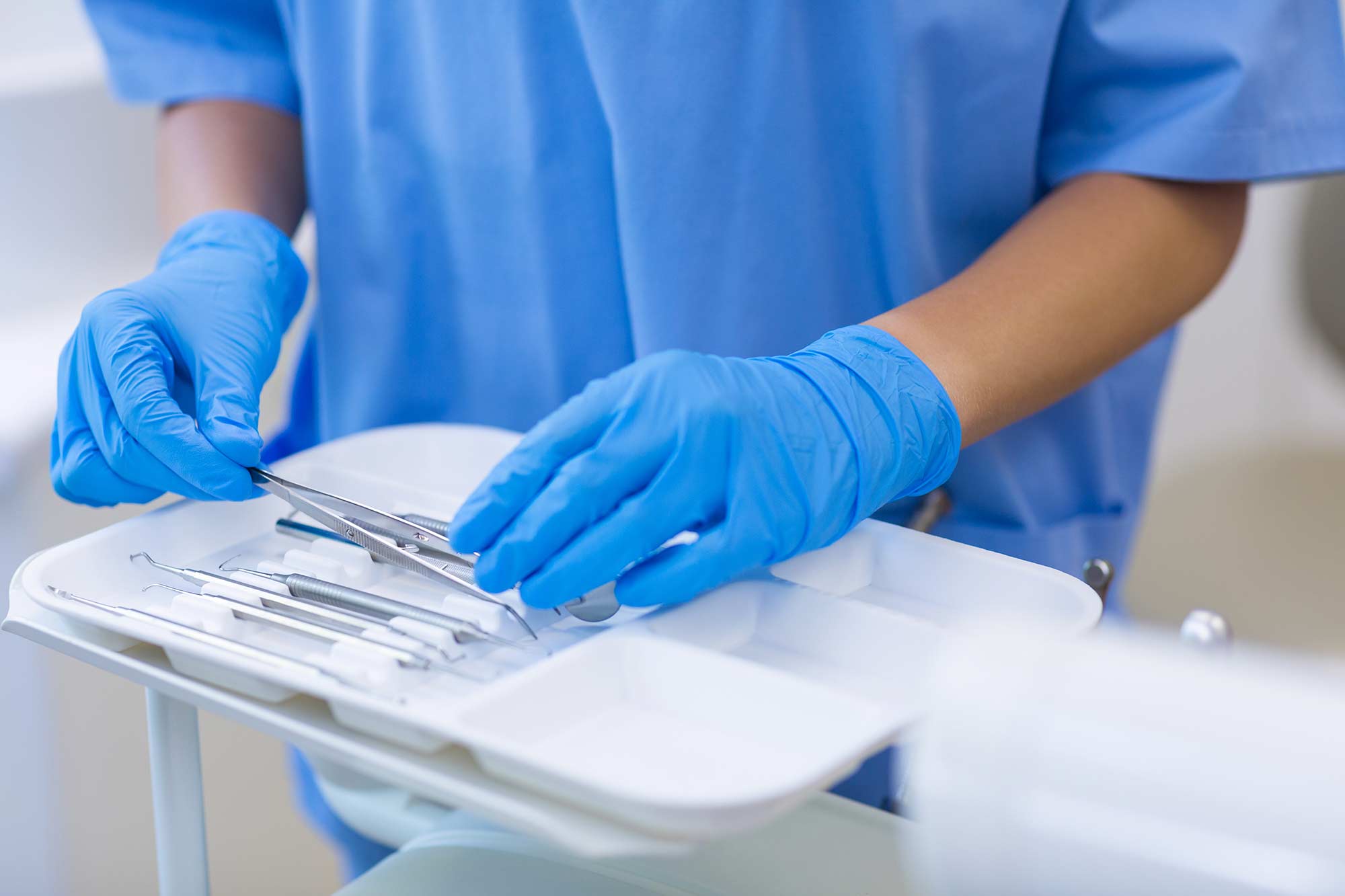 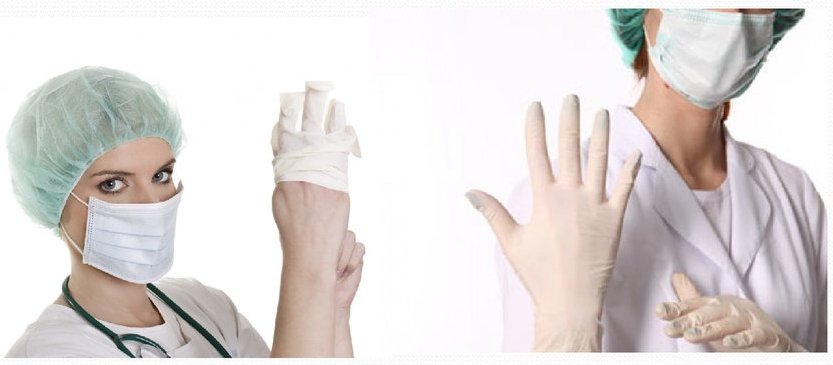 соблюдение мер профилактики ИСМП при оказании стоматологической помощи средним медперсоналом заключается в следующем:
Выполняется порядок дезинфекции, предстерилизационной очистки  и стерилизации медицинских изделий.
Соблюдается порядок обращения с мед. отходами
Проводится в правильном порядке текущая, заключительная, генеральная уборки
Обеспечивается надлежащая гигиена рук медработников.
Спасибо за внимание
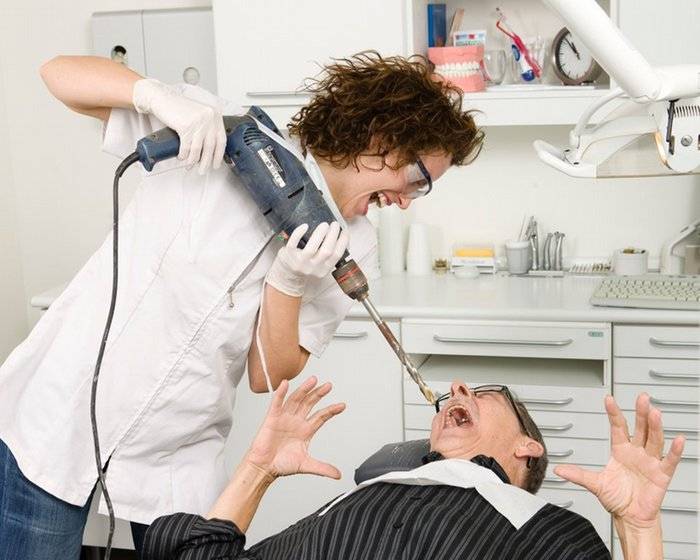